The Zombie Board GameBy
Riya Jaggi
V B
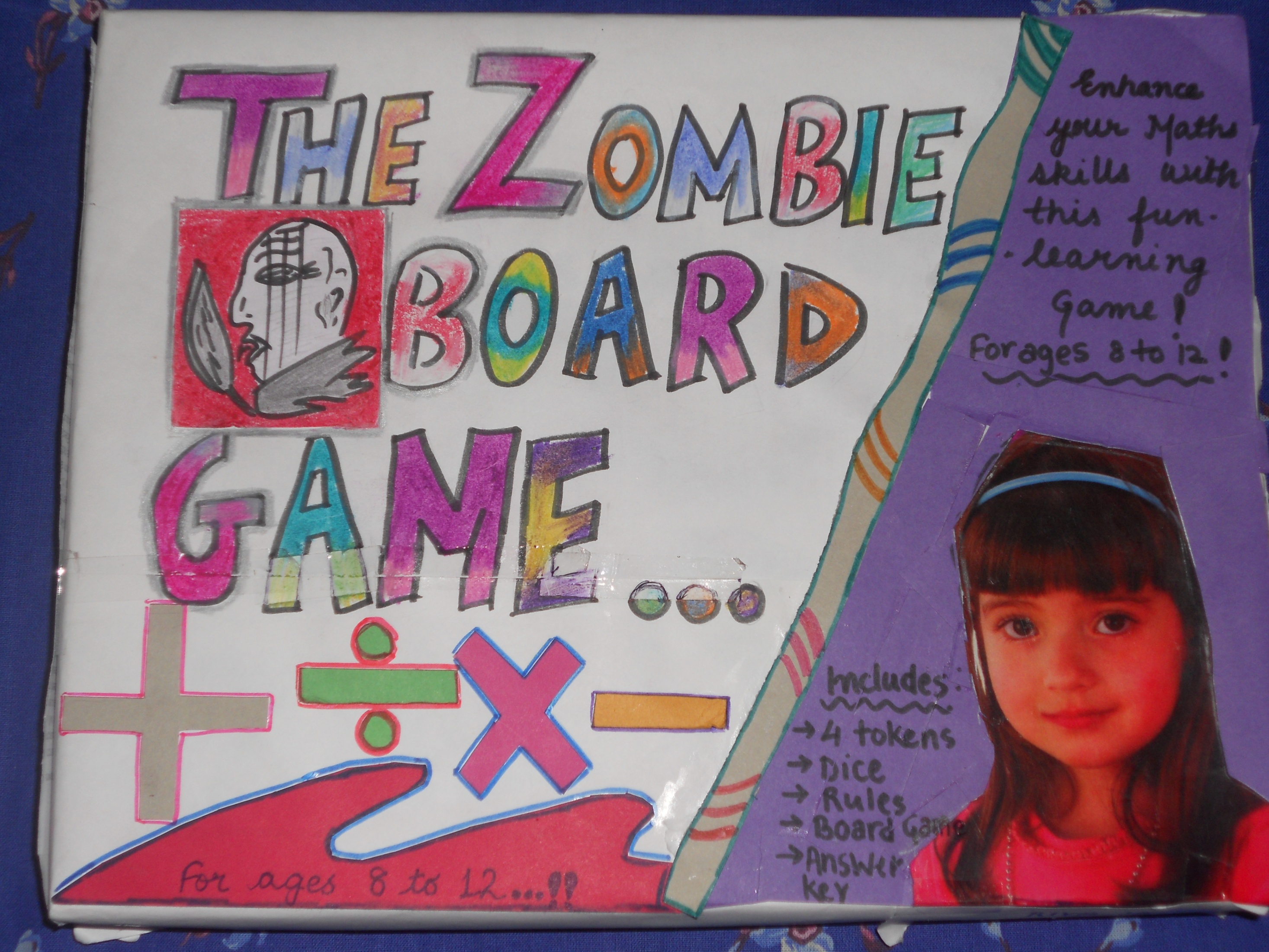 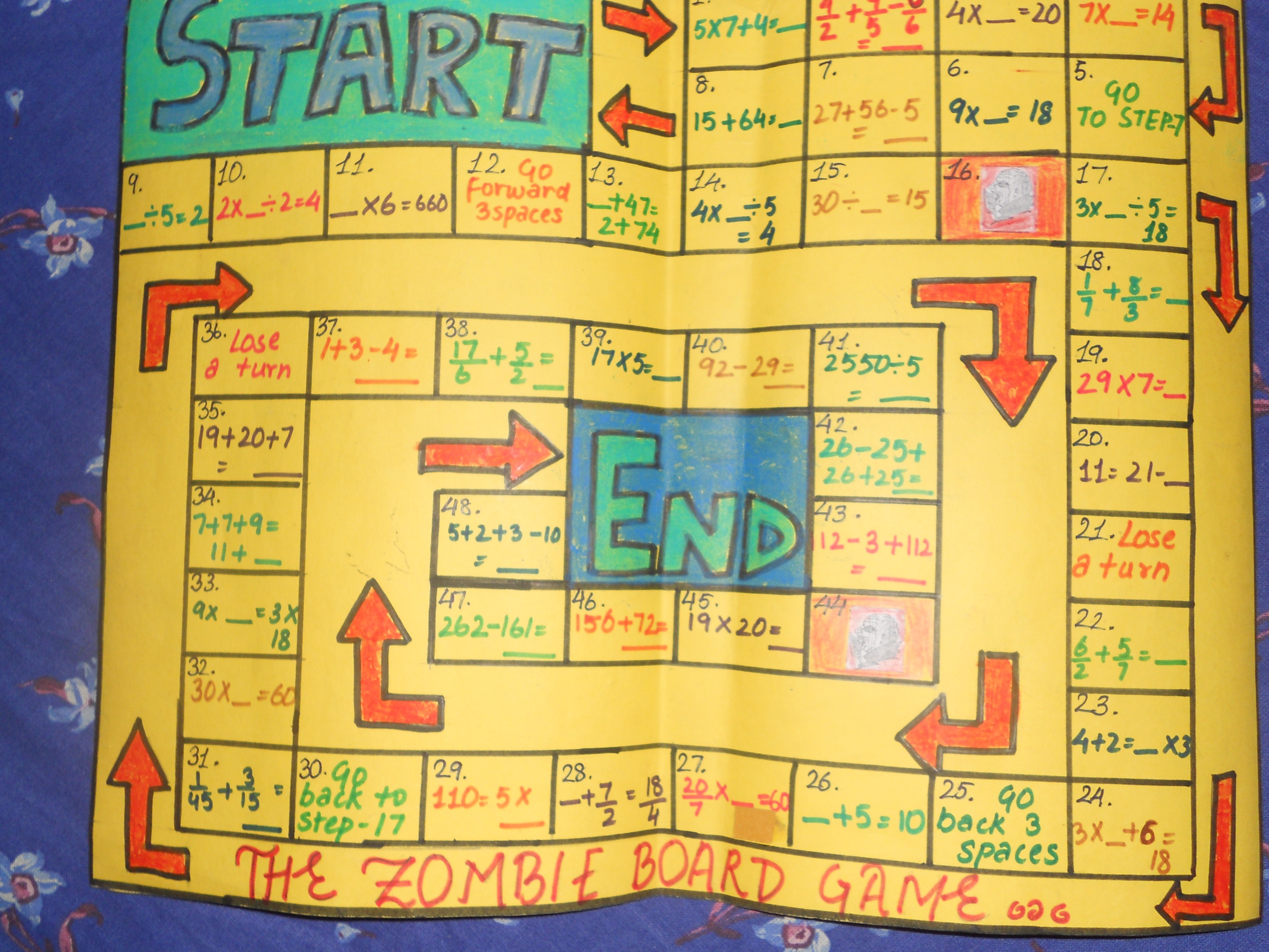 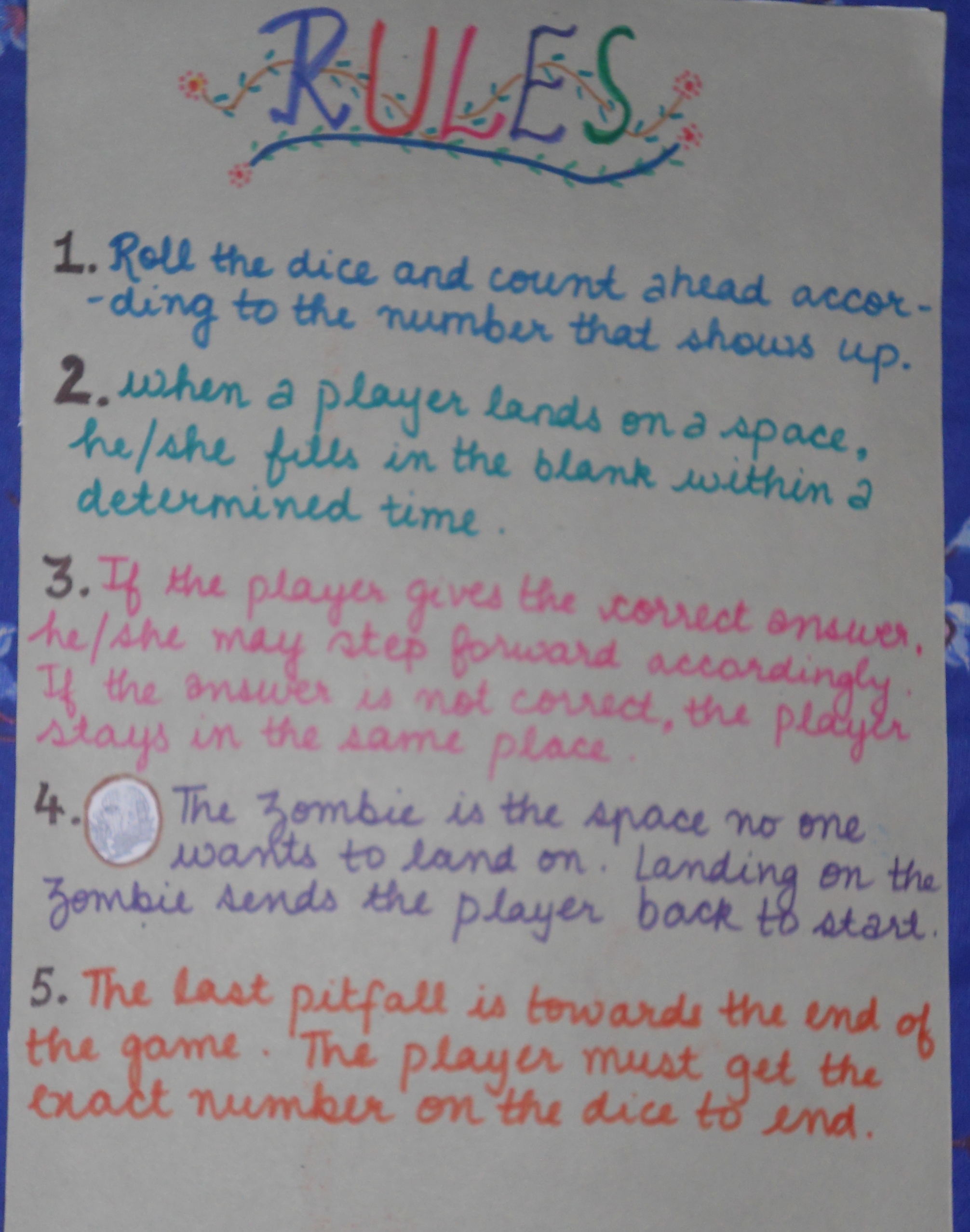 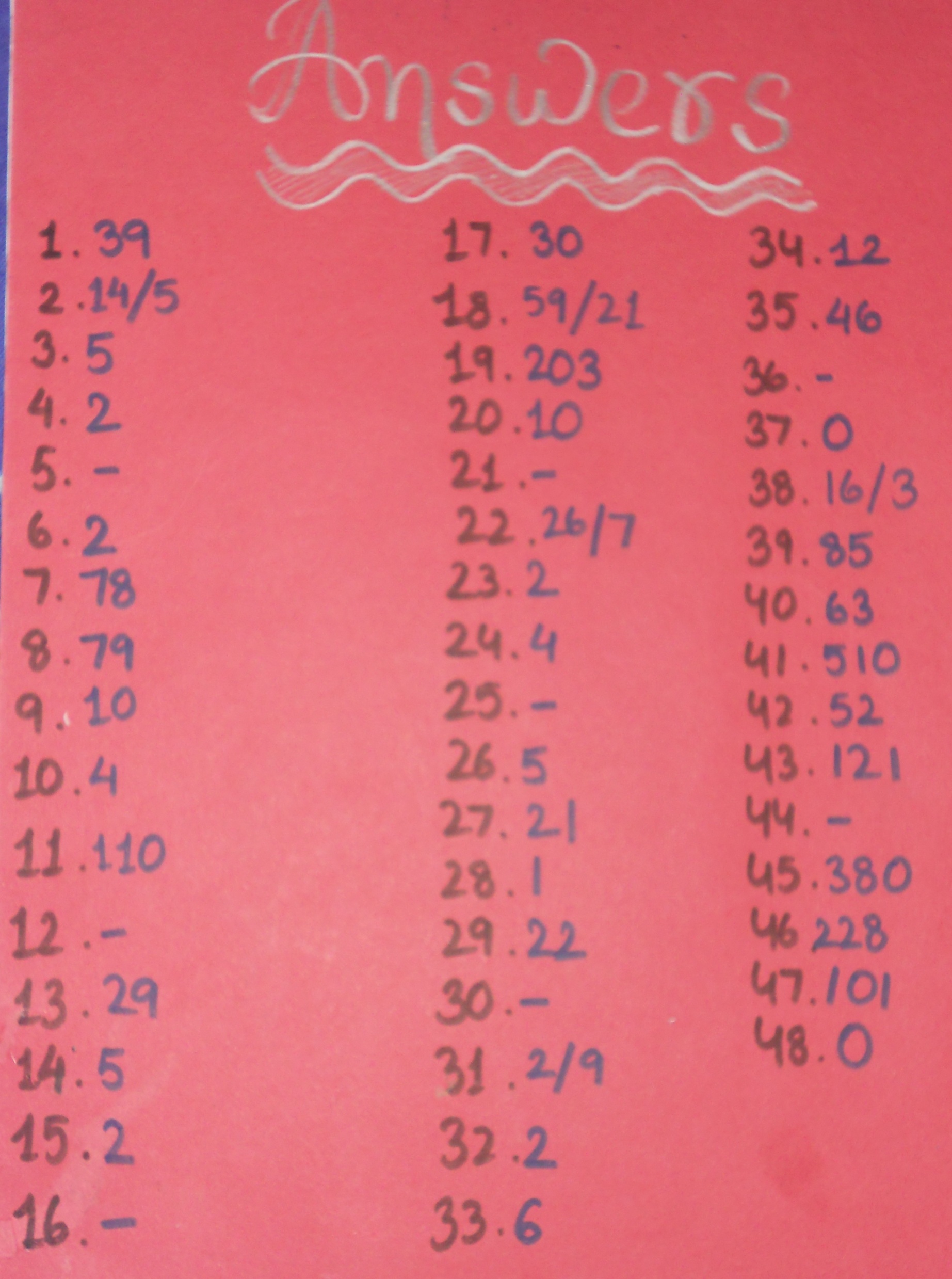 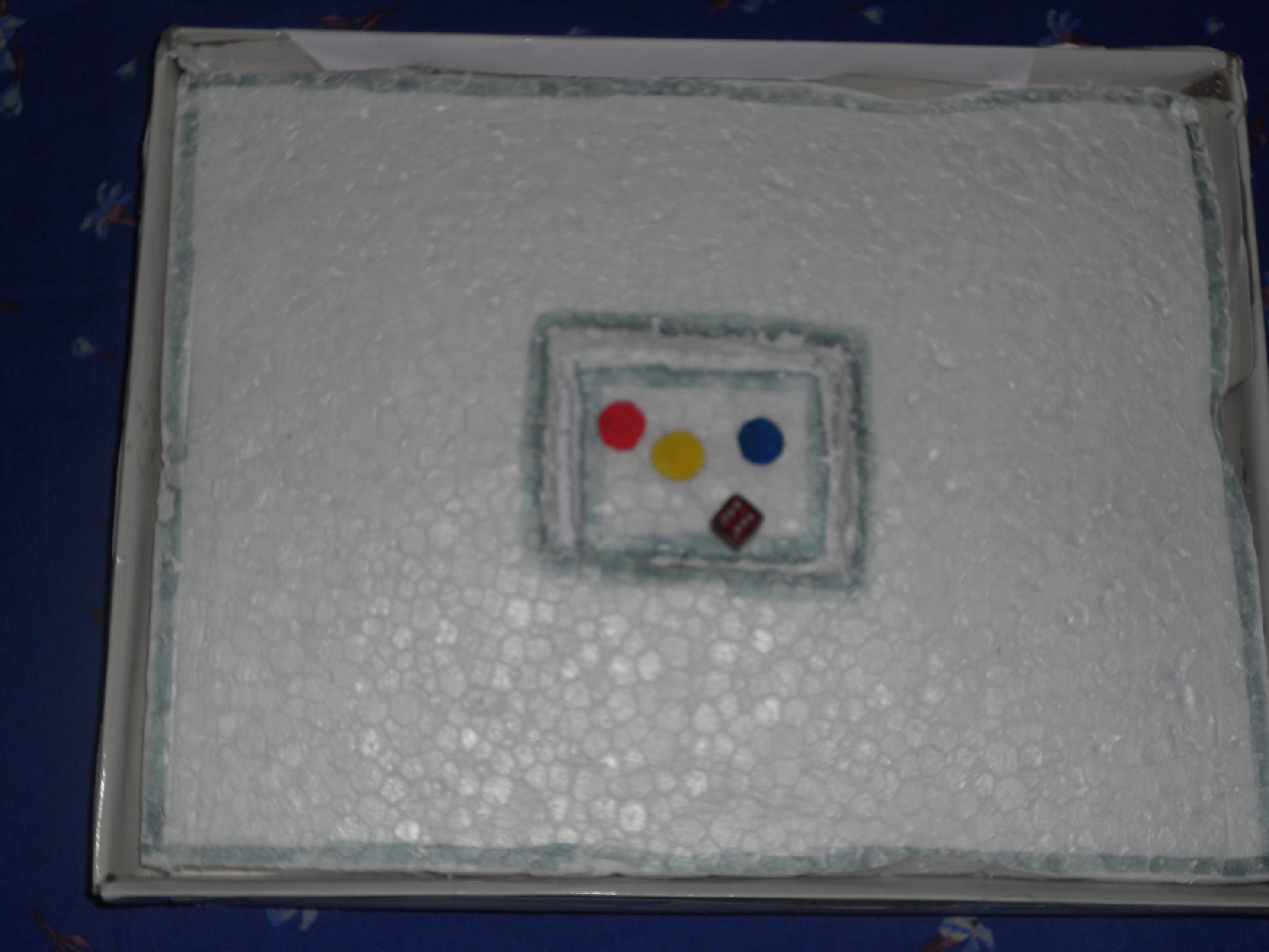